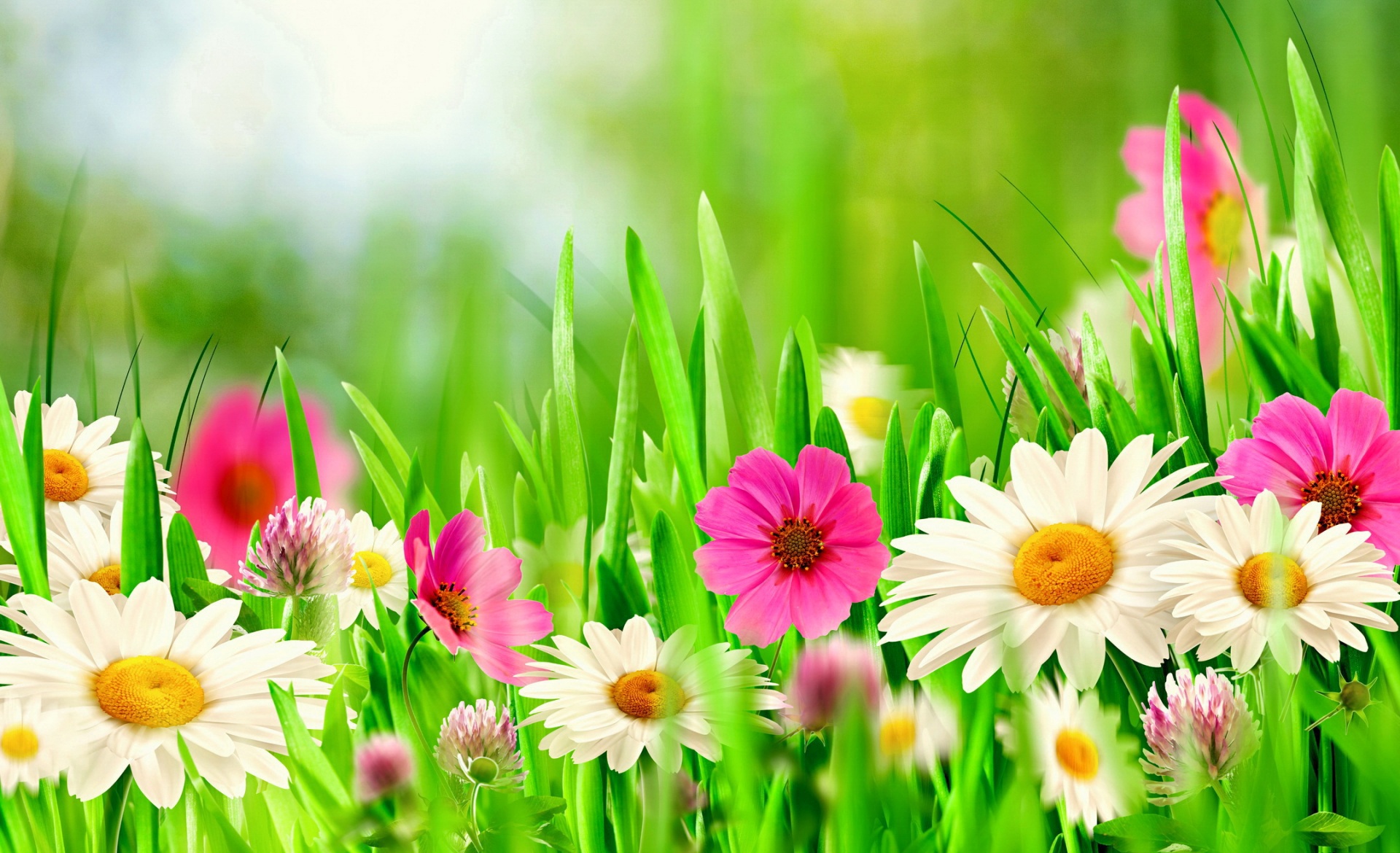 Загадки о цветах
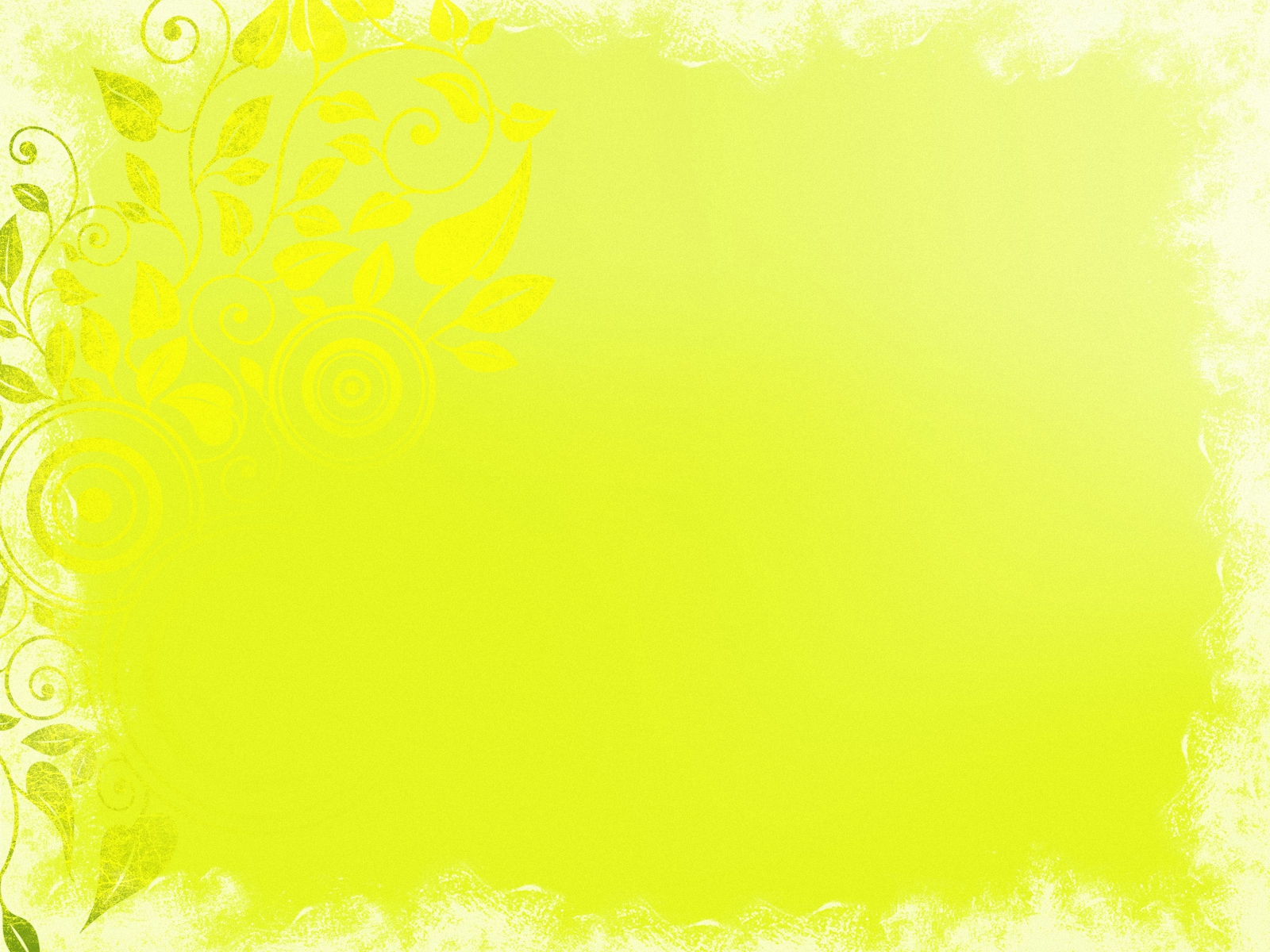 КАК ЗАНИМАТЬСЯ С РЕБЕНКОМ С ИСПОЛЬЗОВАНИЕМ ЗАГАДОК?
1. Каждую загадку интересно и очень полезно обсудить с ребенком.
Но обсудить ее интересно в диалоге можно только в том случае, если ребенок уже имеет представление из жизни по теме загадки. Следовательно, ребенок имеет представления о цветах (видел, знает), запомнил их названия.
2. Обсуждая загадку, выделите вместе с ребенком  главные признаки, по которым можно узнать отгадку.
3.Не спешите дать ребенку единственный правильный ответ на загадку. Часто загадки подразумевают несколько вариантов правильных ответов. Если ребенок  не отгадал, спросите: «Почему ты решил, что это…?» 
4. Основная задача знакомства детей с загадками – научить ребенка мыслить, сравнивать, обобщать, понятно излагать свое мнение, находить оригинальные выходы из нестандартных ситуаций, а не заучить как можно больше загадок и отгадок. 
5. Можно придумывать и свои загадки для близких и друзей – это замечательное занятие, и дети очень любят такое совместное творчество. Записывайте сочиненные Вами с детьми загадки.
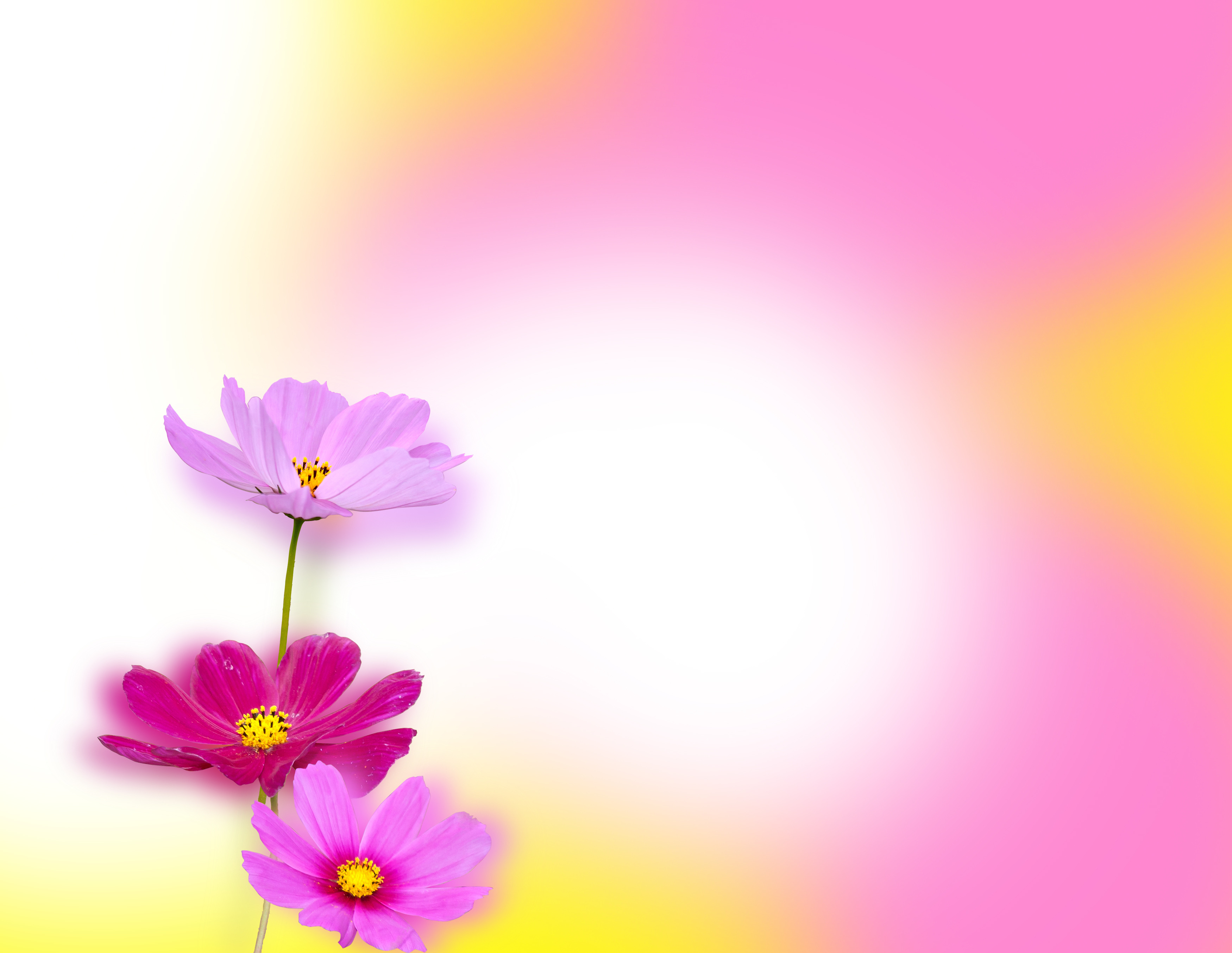 Сколько есть цветов прекрасных,Синих, желтых, белых, красных,Сотни видов и расцветок,Круглый год и в поле летом.Всем нам дарят красотуВеру в сказку и мечту.Их названья нужно знать,Чтоб легко их отличать.Про цветы сейчас загадки,Отгадаем без оглядки.
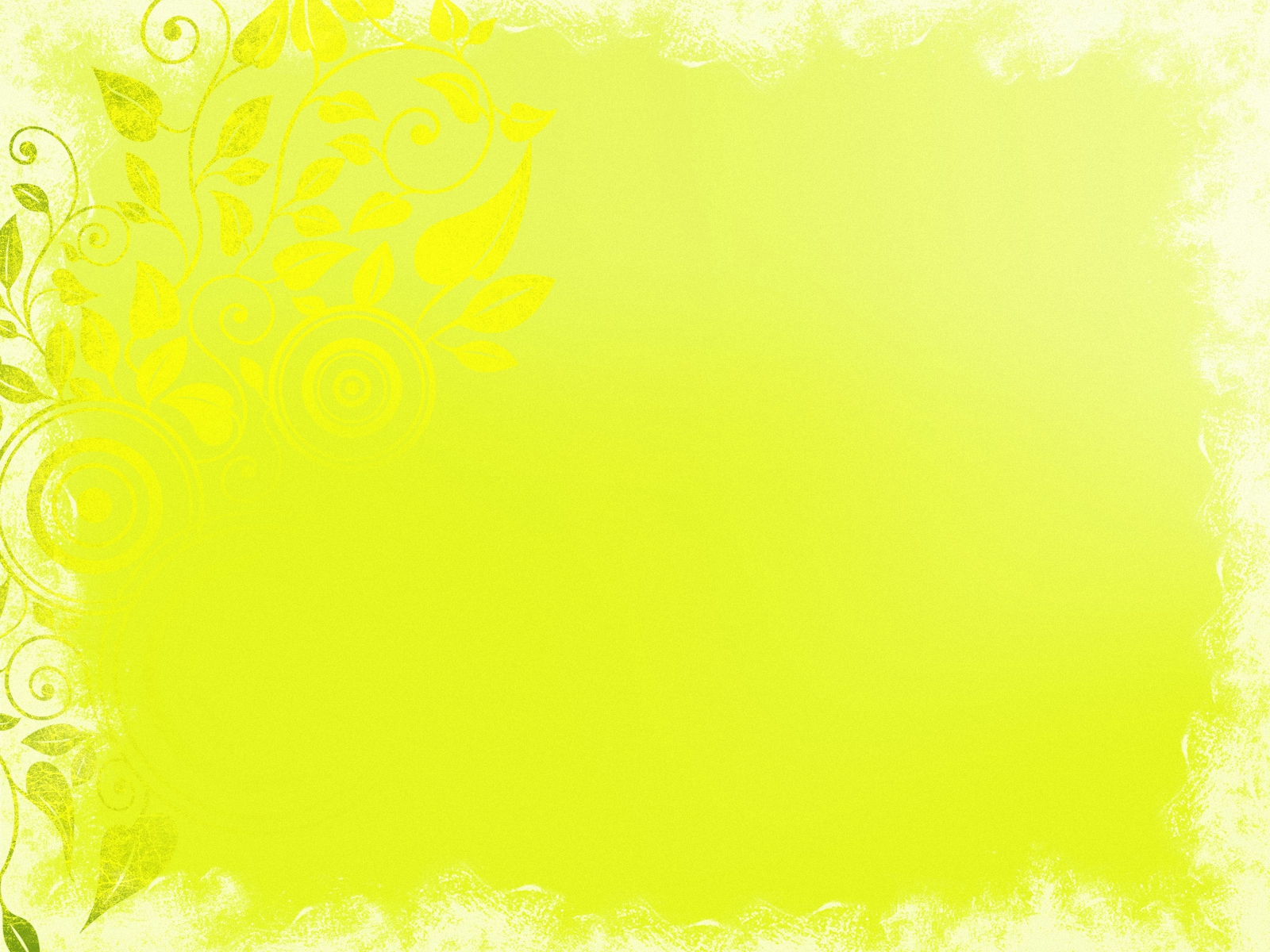 Я белею в поле чистом.Был я желтым – стал пушистым.А дунул ветерок –Остался стебелек.
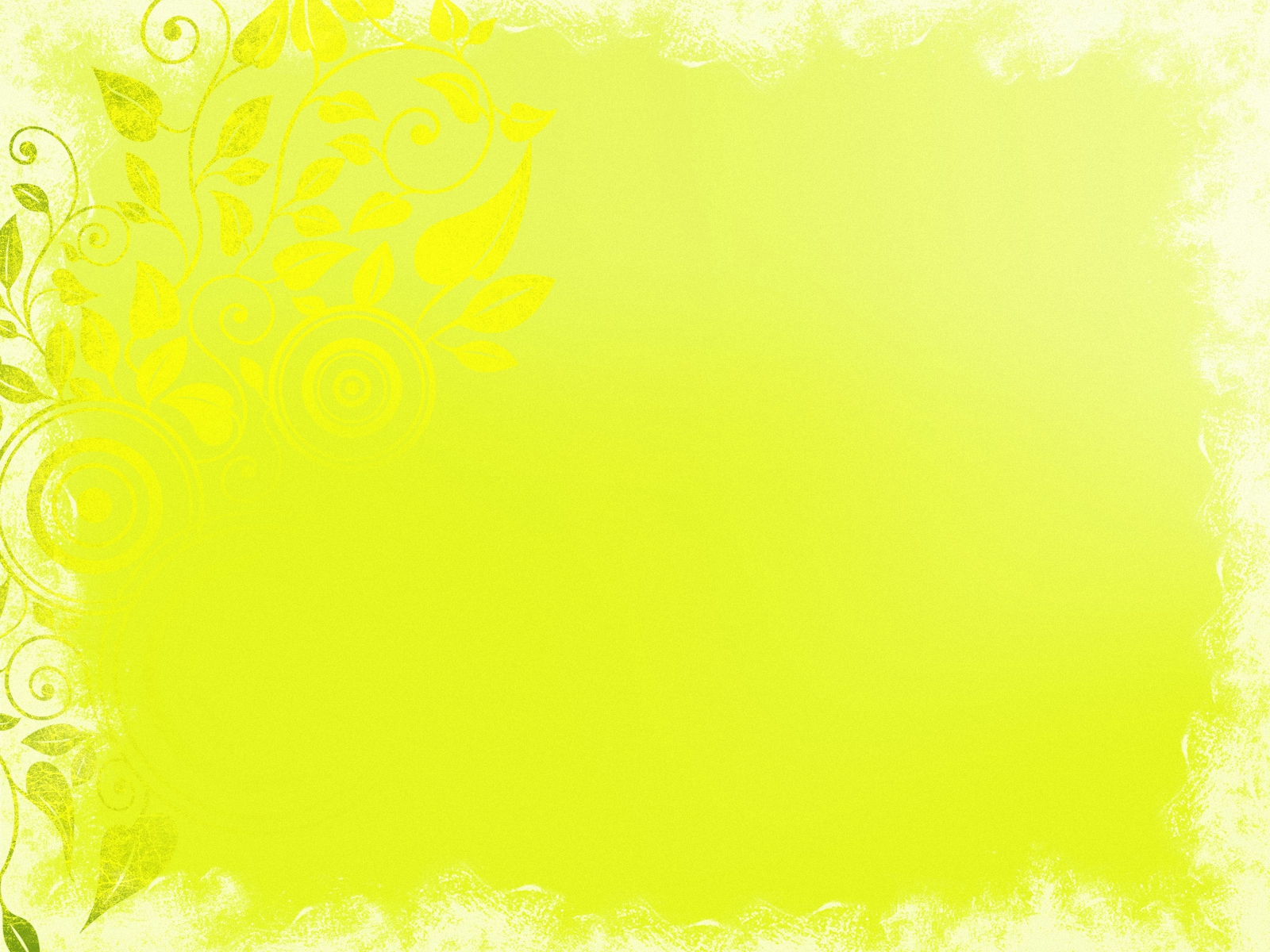 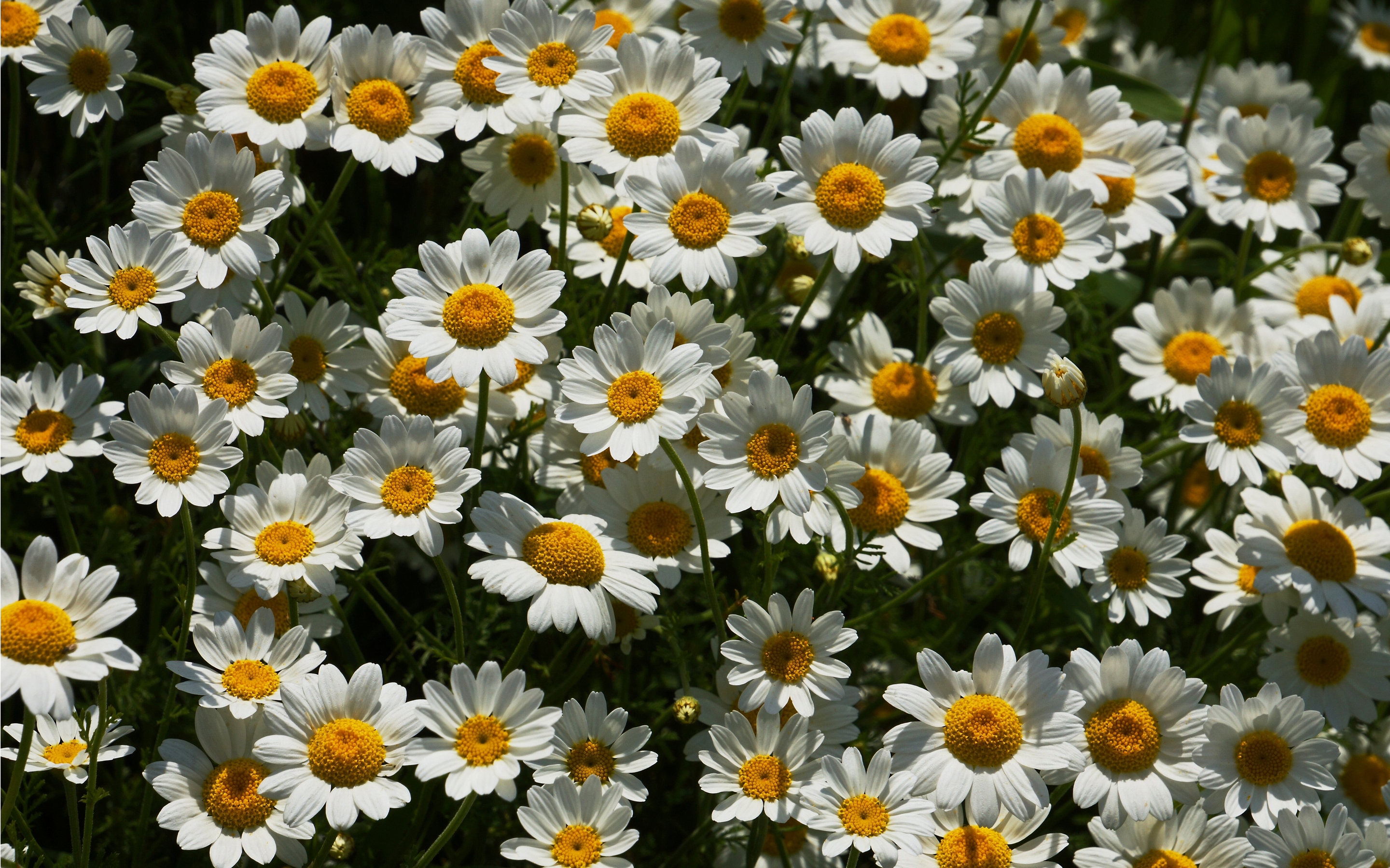 Стоят в поле сестрички:Желтый глазок, белые реснички
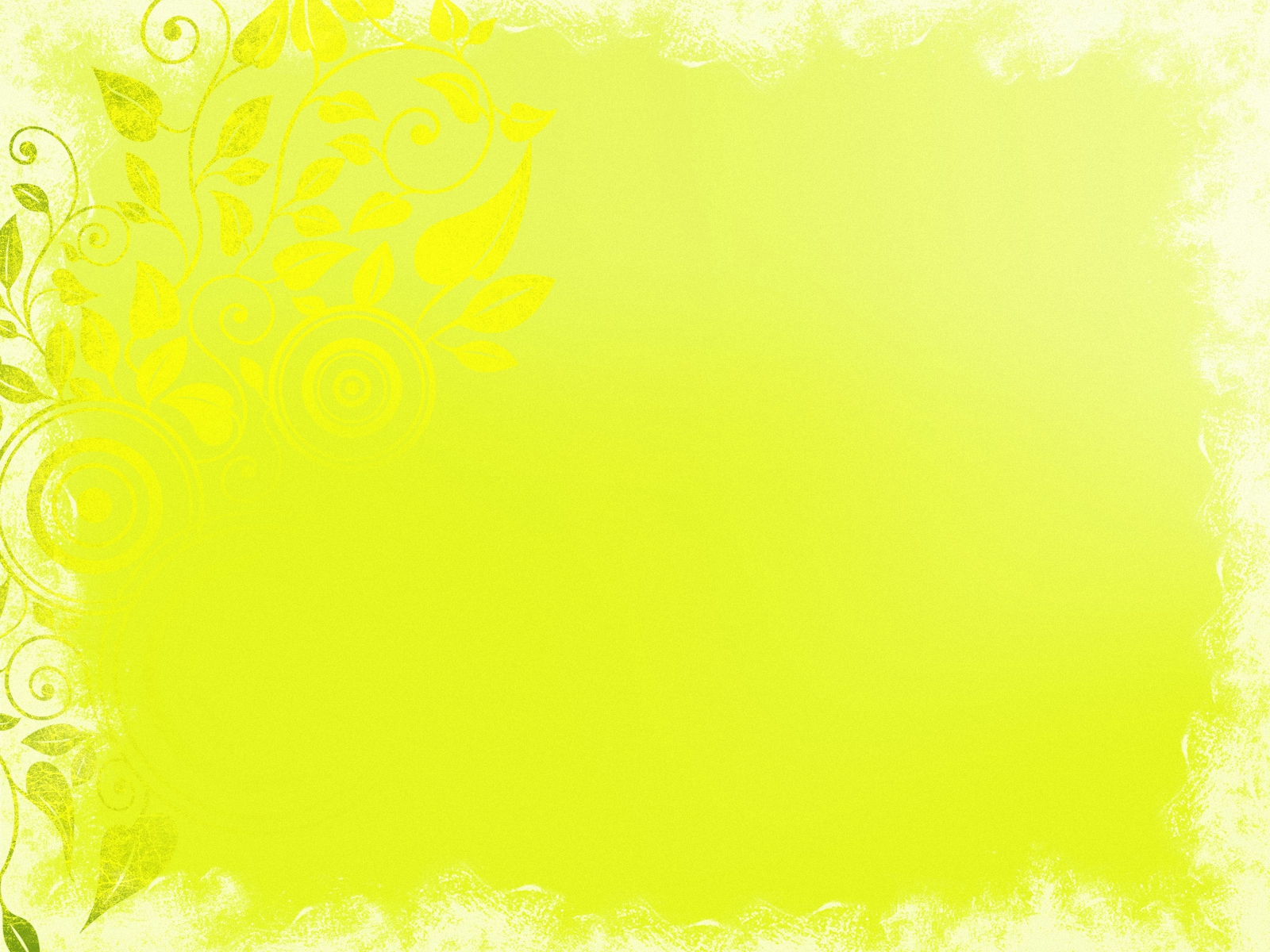 Голова на ножке,В ней черные горошки,Все знакомы с нами:Мы яркие как пламя.
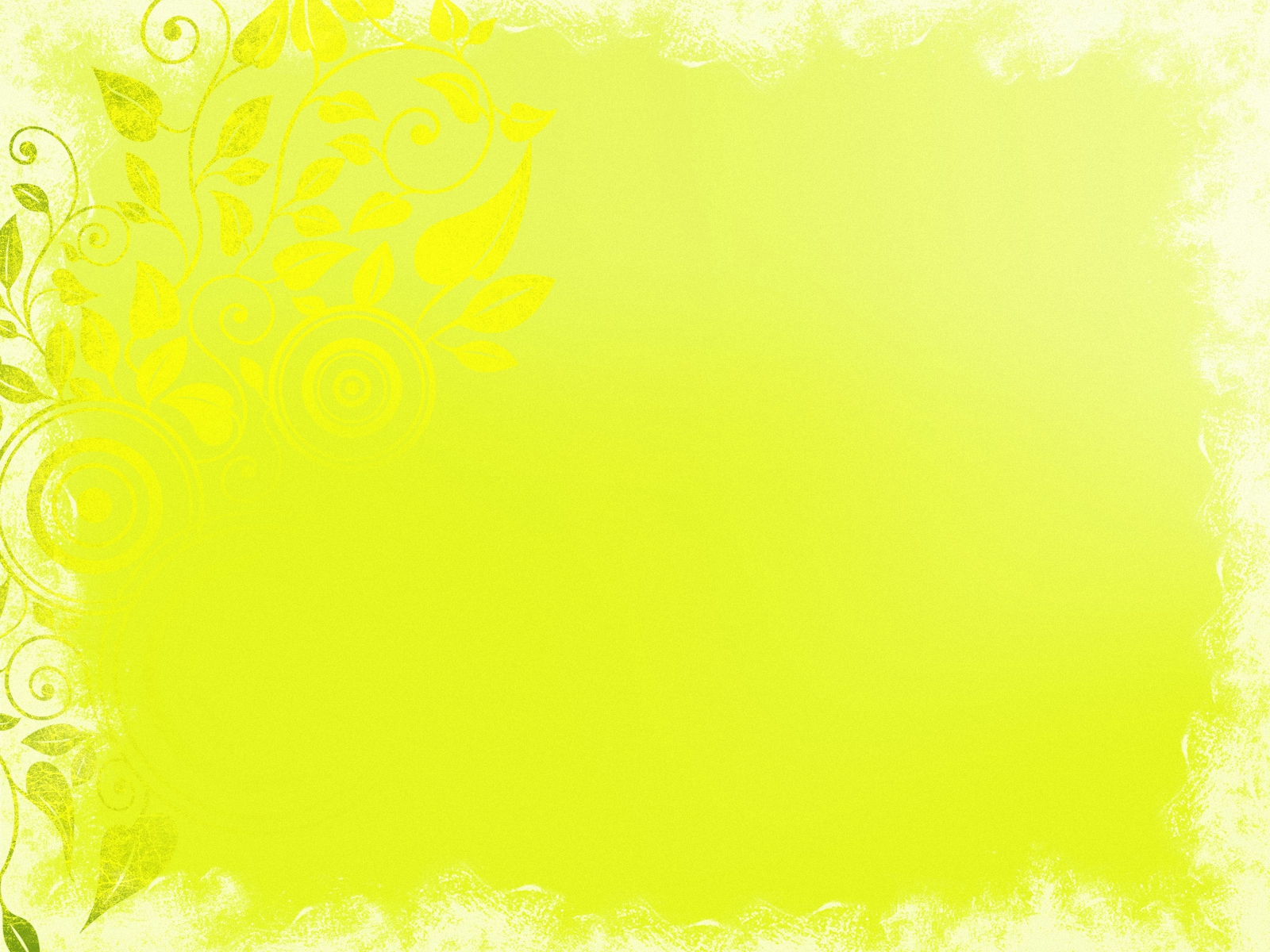 Белые горошкиНа зелёной ножке.
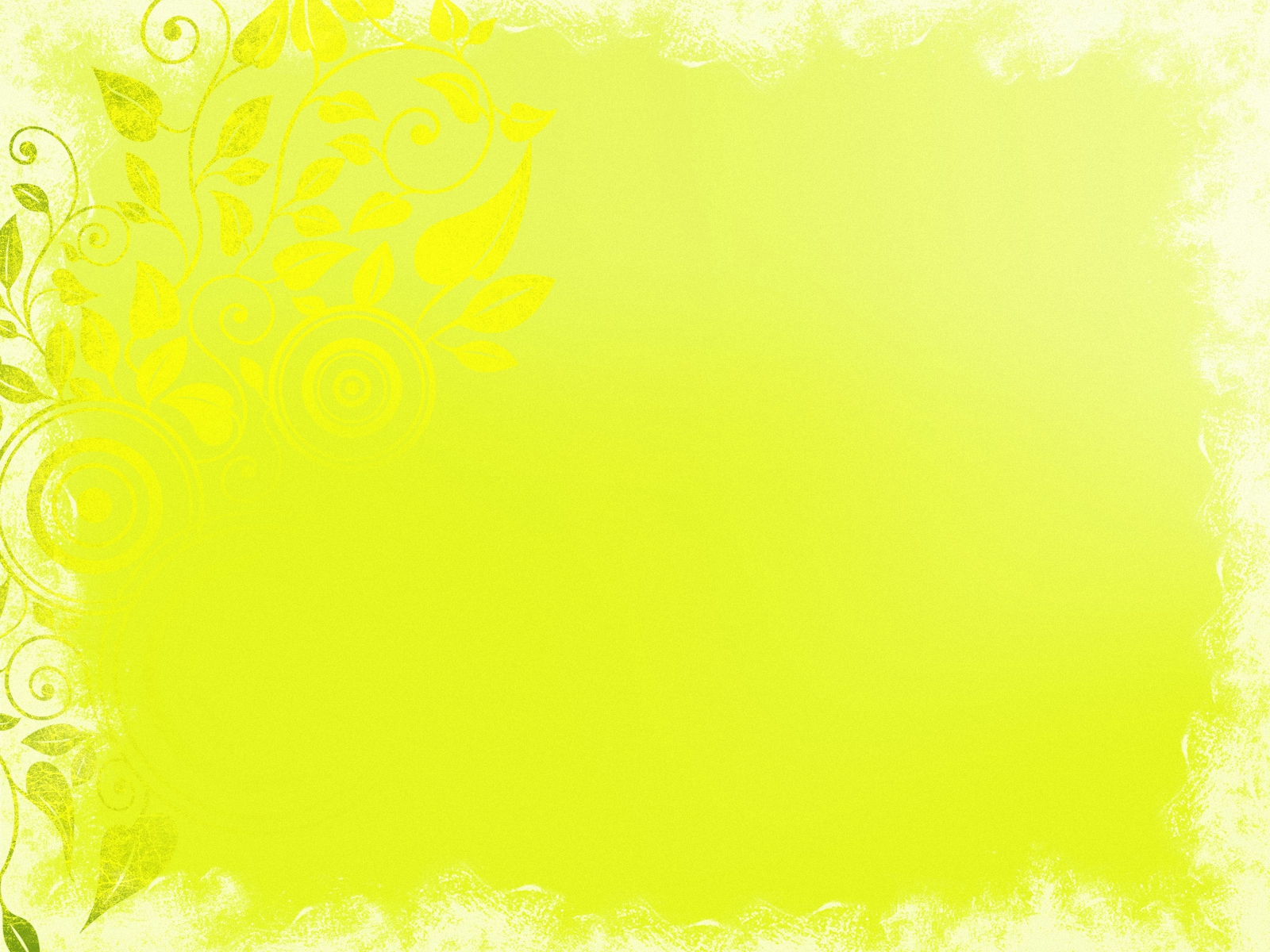 Синенький звонок висит,Никогда он не звенит.
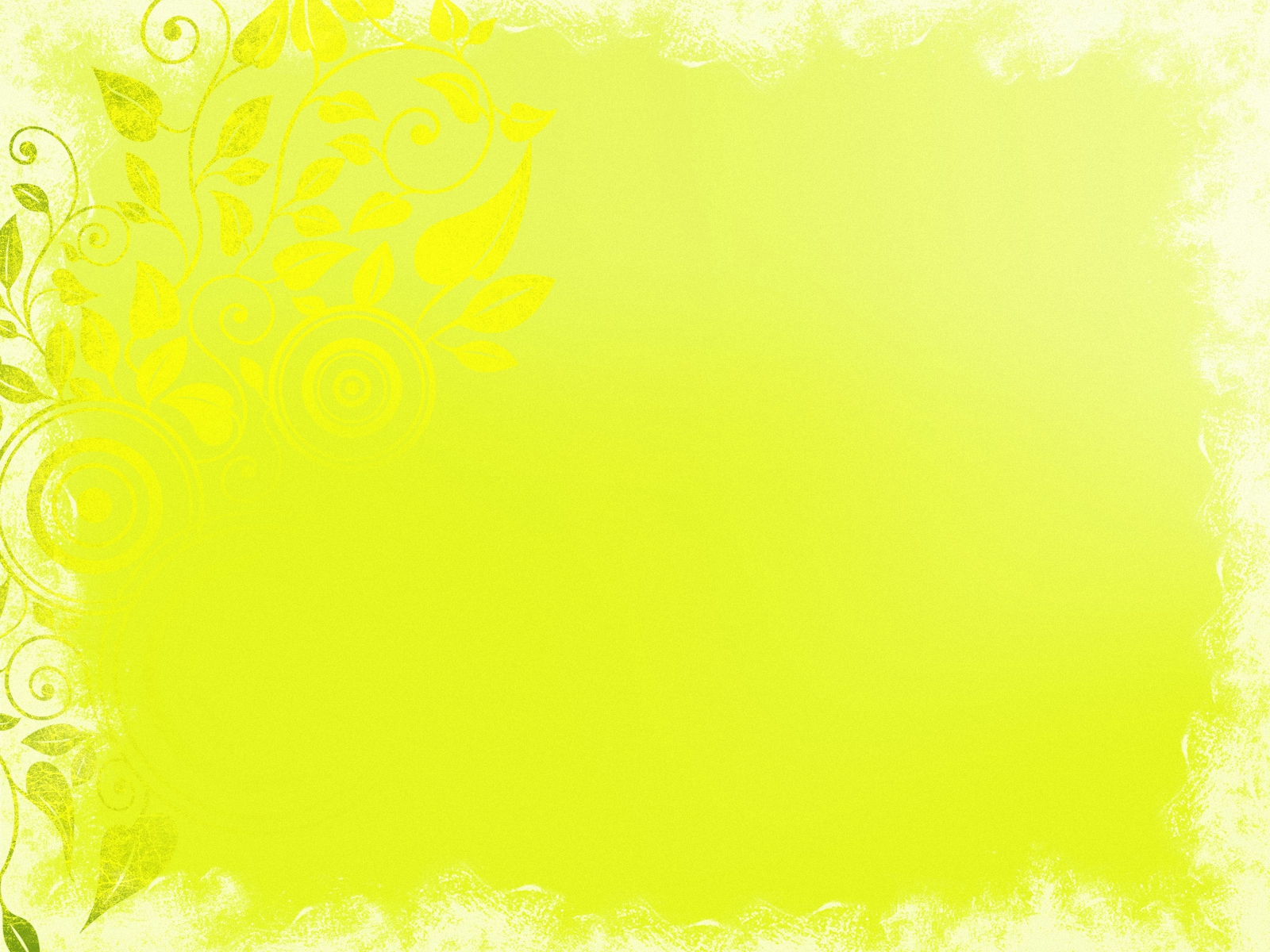 Все знакомы с нами:Яркие, как пламя,Мы однофамильцыС мелкими гвоздями.Полюбуйтесь дикимиАлыми ...
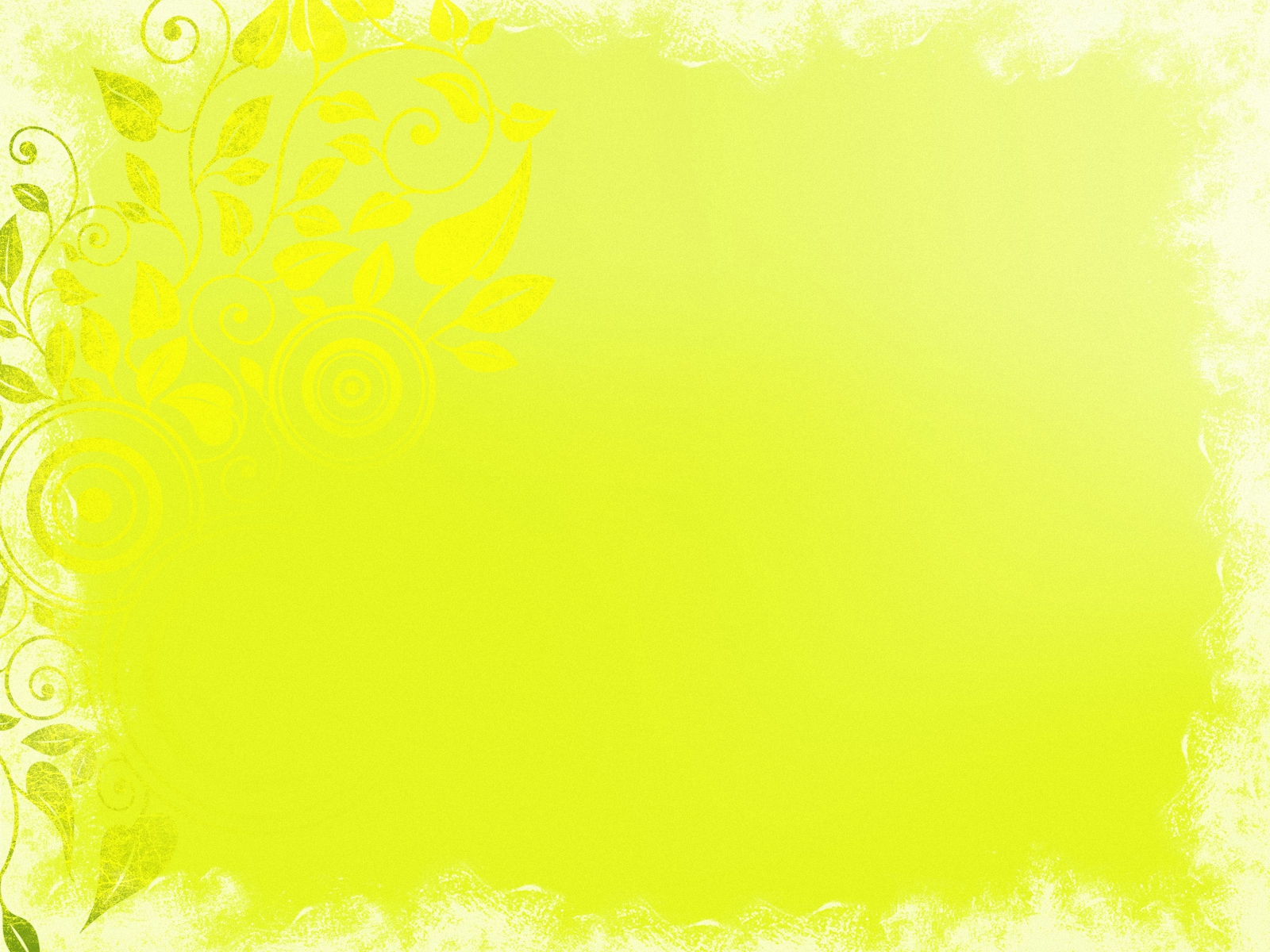 В стеблях острая угроза,Хоть красотка эта …
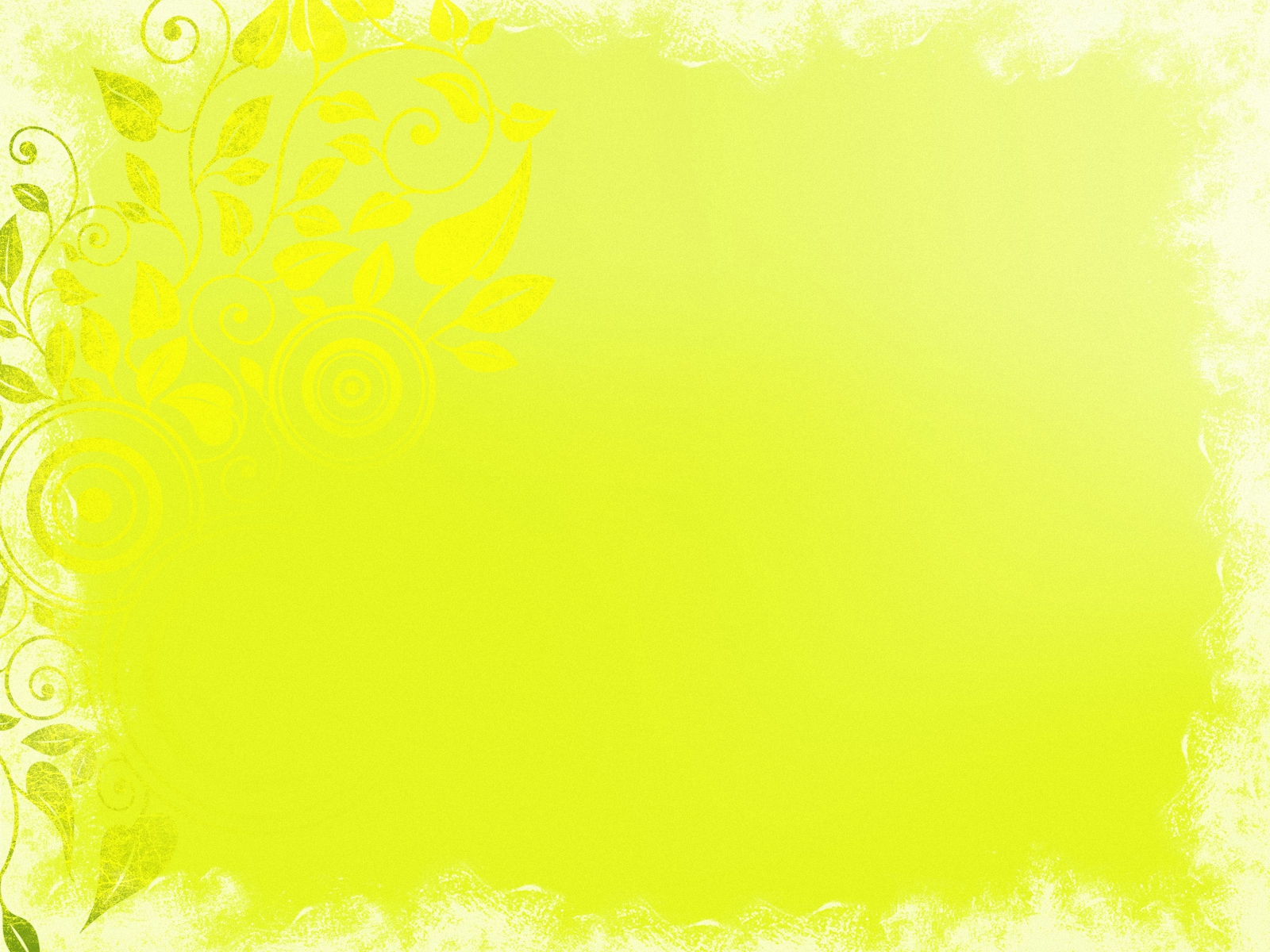 Замечательный цветок,Словно яркий огонек.Пышный, важный, словно пан,Нежный бархатный...
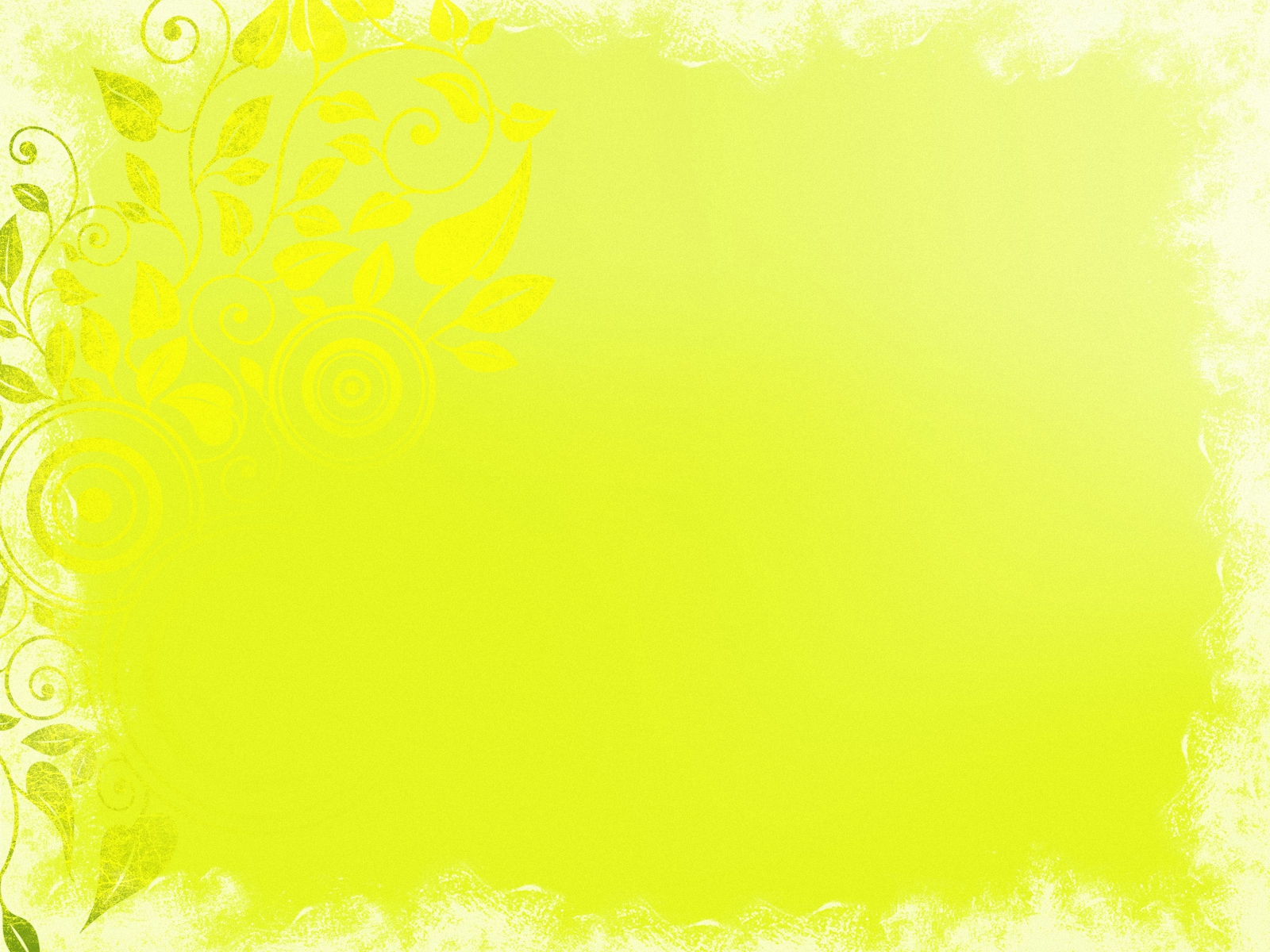 Как ромашка, но большаяИ садовая, цветная,Стебель толстый, прочный в меру,А зовут цветок …
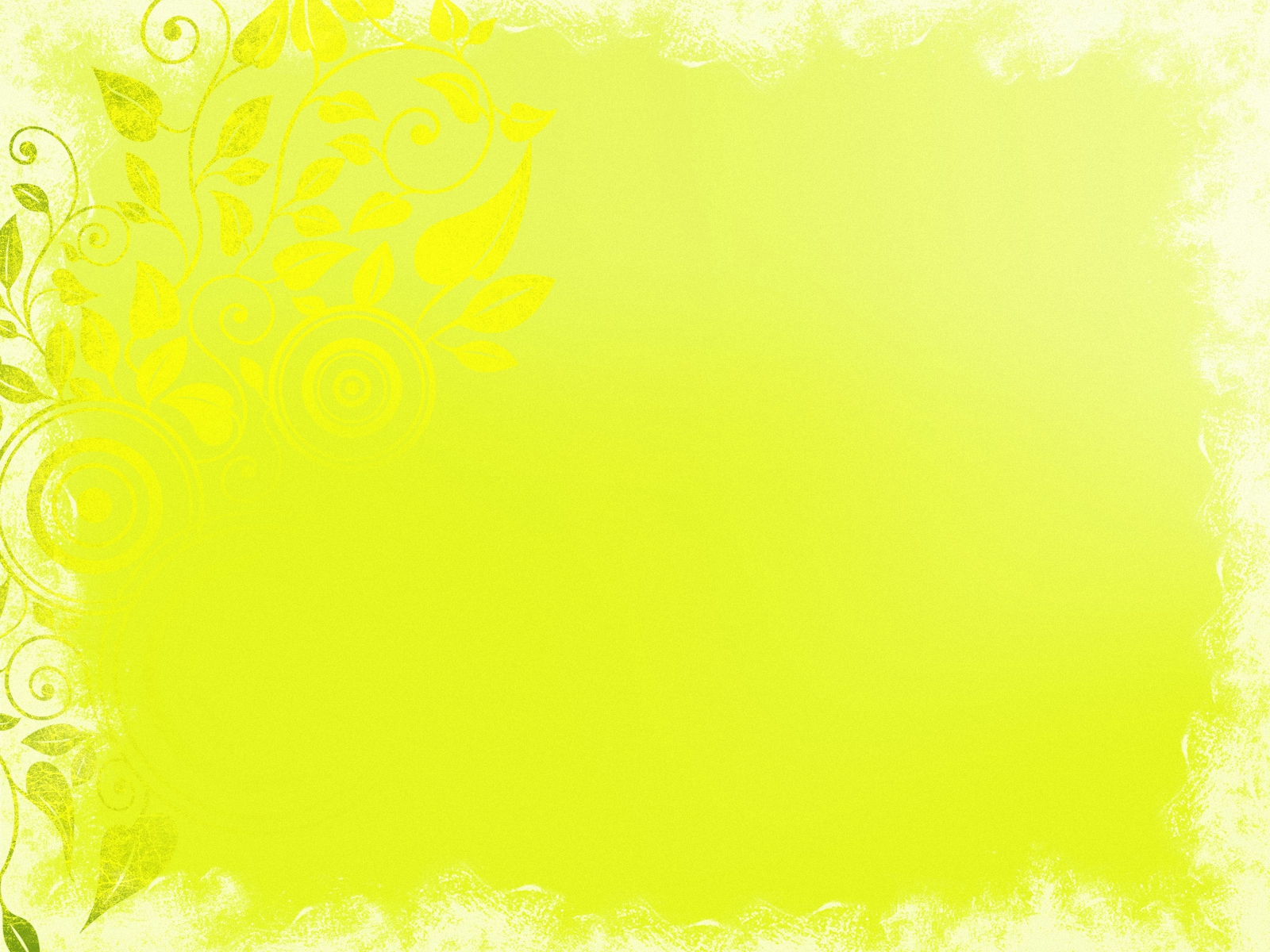 Мы несли грибы в корзинеИ еще цветочек синий.Этот синенький цветокНазывался...
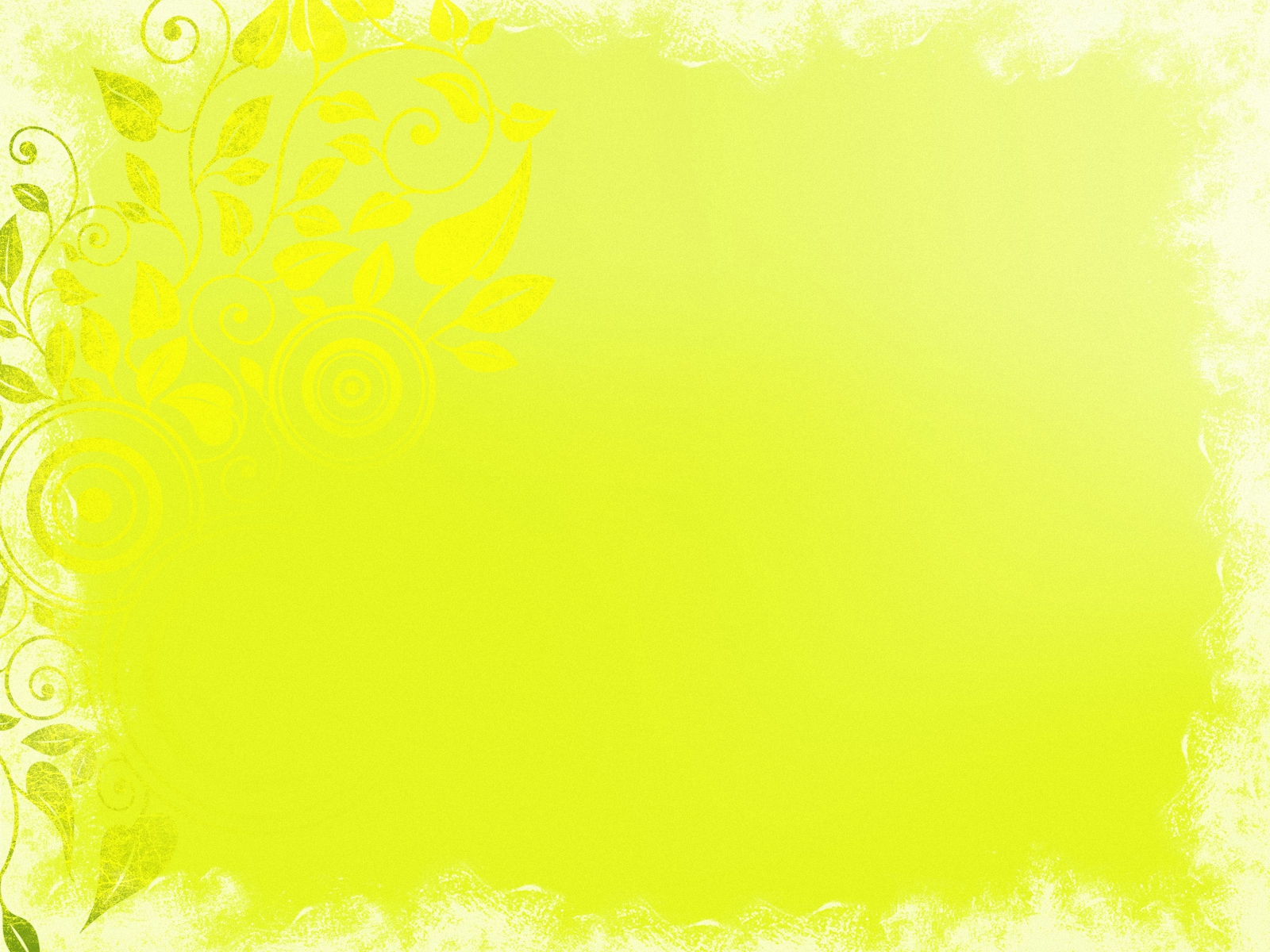 Я - травянистое растениеС цветком сиреневого цвета.Но переставьте ударение,И превращаюсь я в конфету.
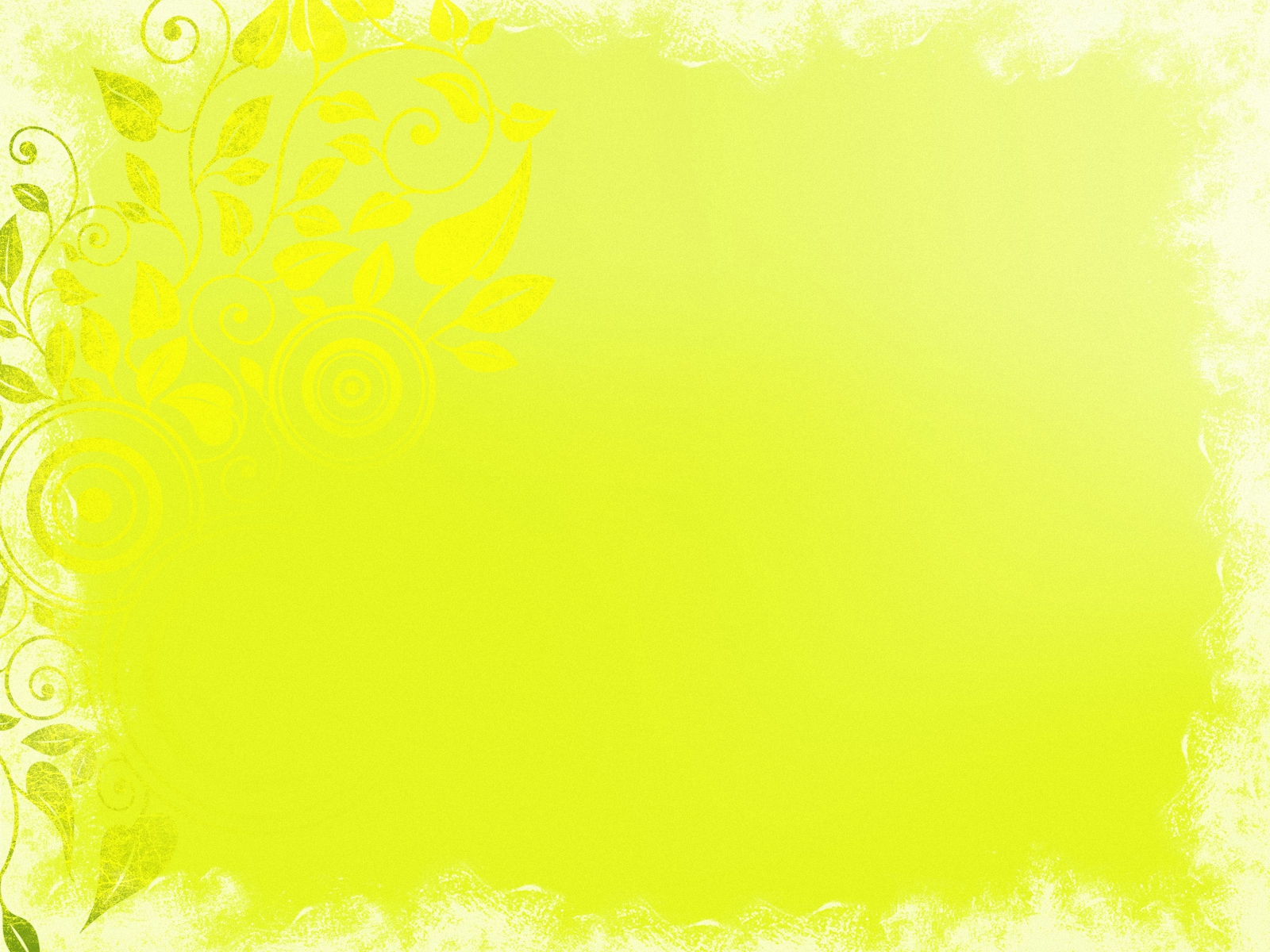 Пышный куст в саду расцвел,Привлекая ос и пчел.Весь в больших цветах махровых -Белых, розовых, бордовых!
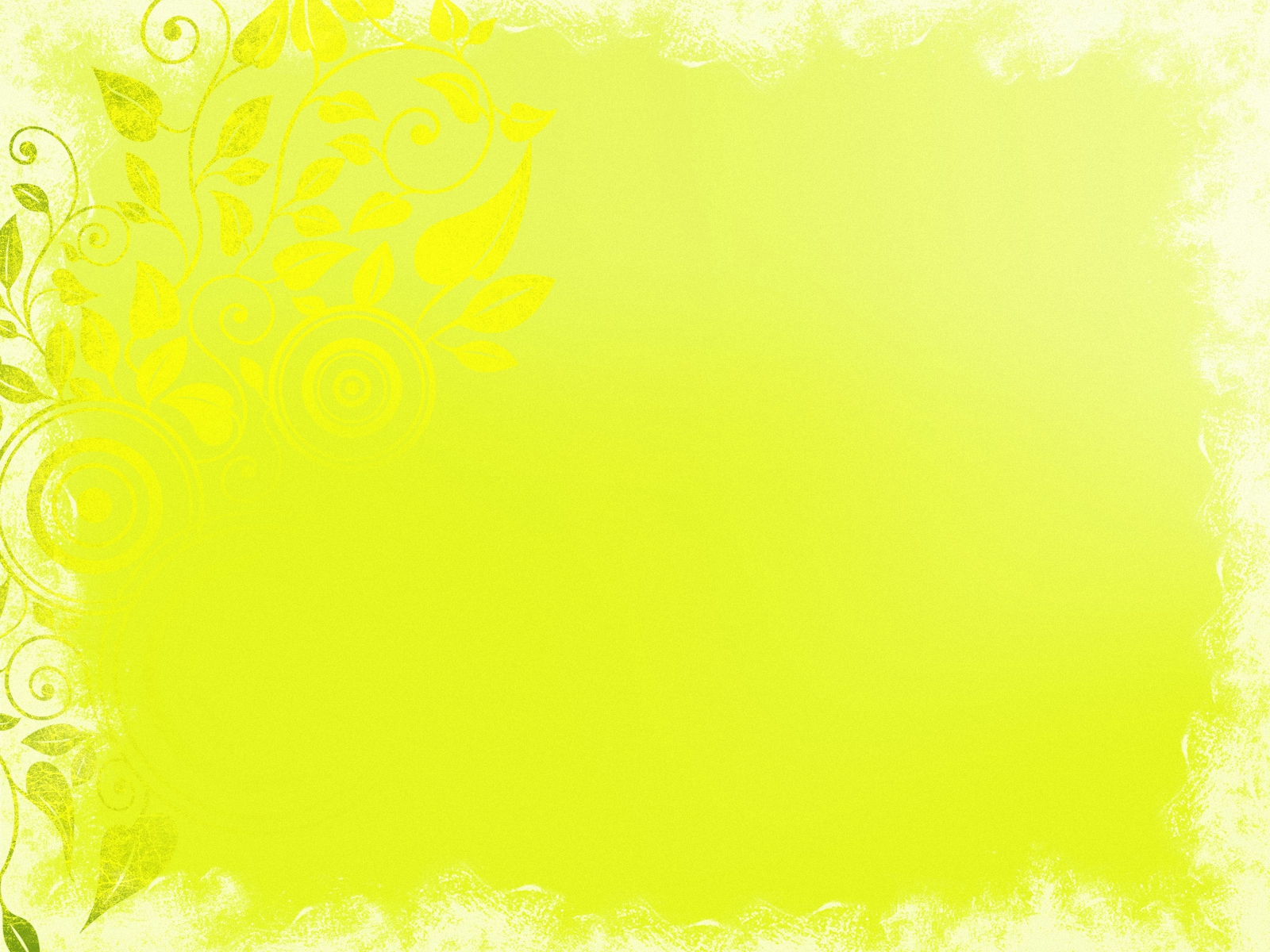 Шест поднялся, а на немЯркий флаг горит огнем.На шесте - флаги,Под шестом - шпаги.
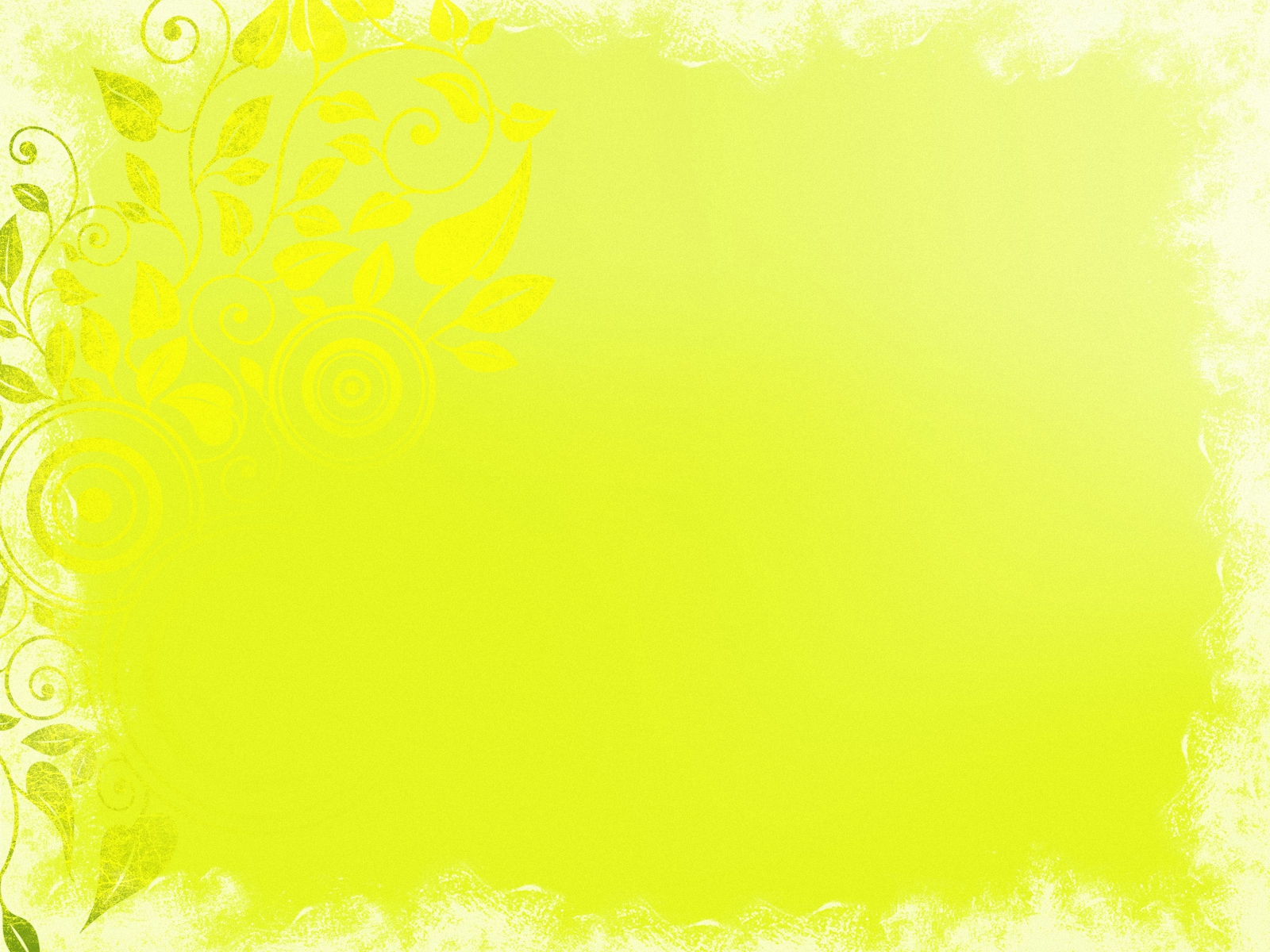 Красивые цветочкиРасцвели в саду,Запестрели красками,А осень на носу.
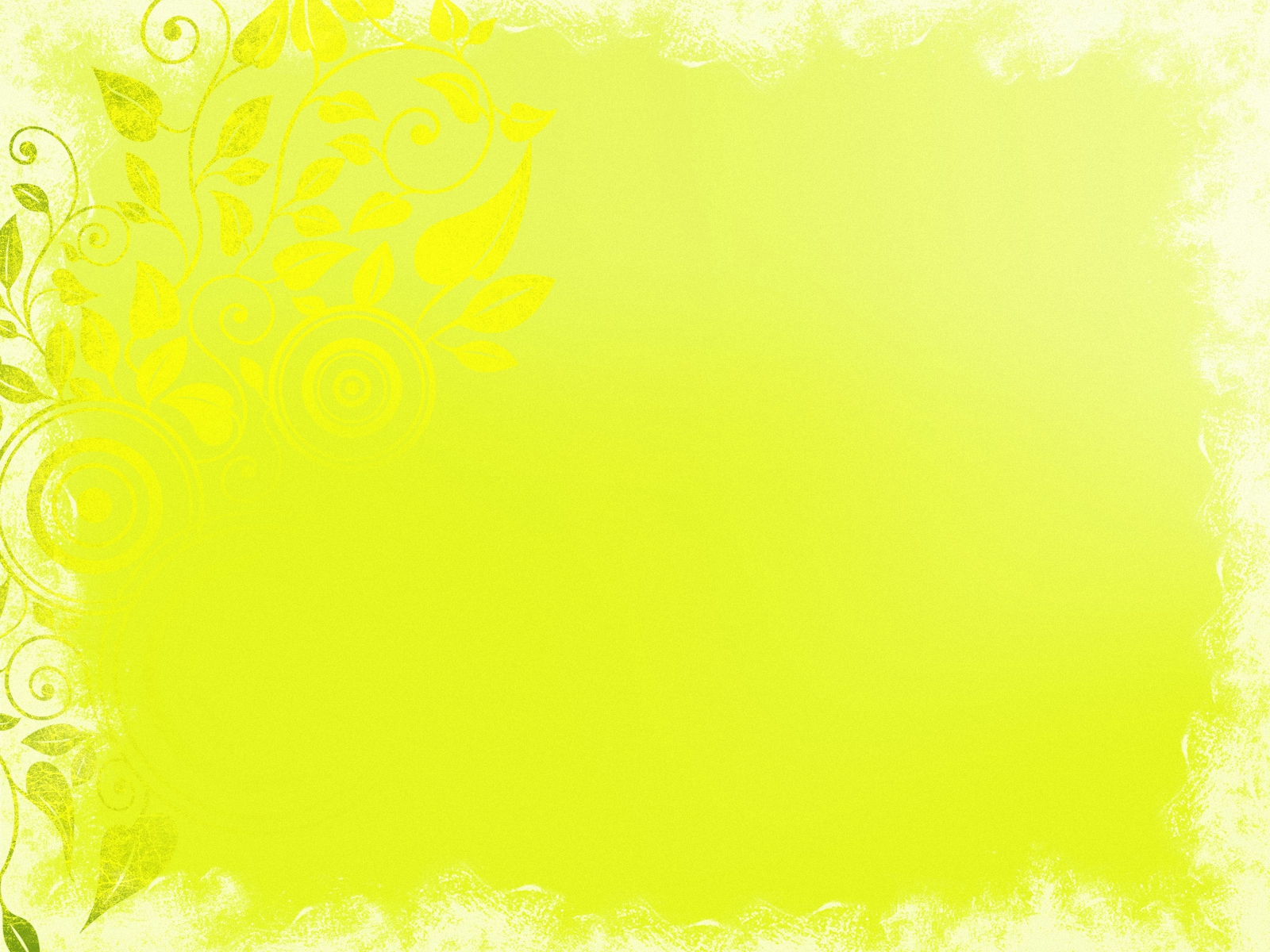 Эти дивные цветы,Не бутоны, а духи,Их прекрасный ароматВ миг наполнит дом и сад.
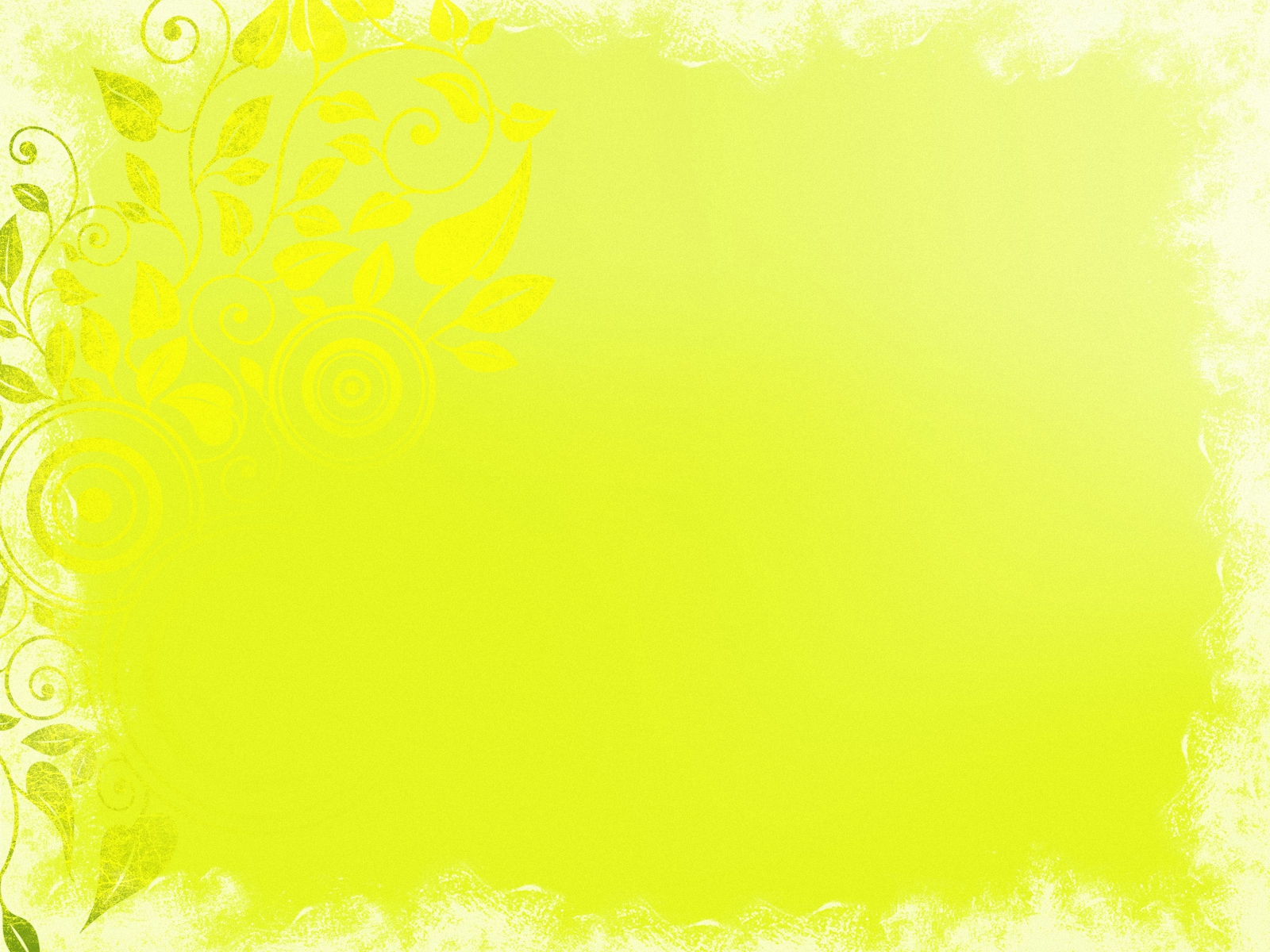 Вот полянка, вся в цветочках, словно в светло-синих точках. Соберу здесь для Анютки Голубые…
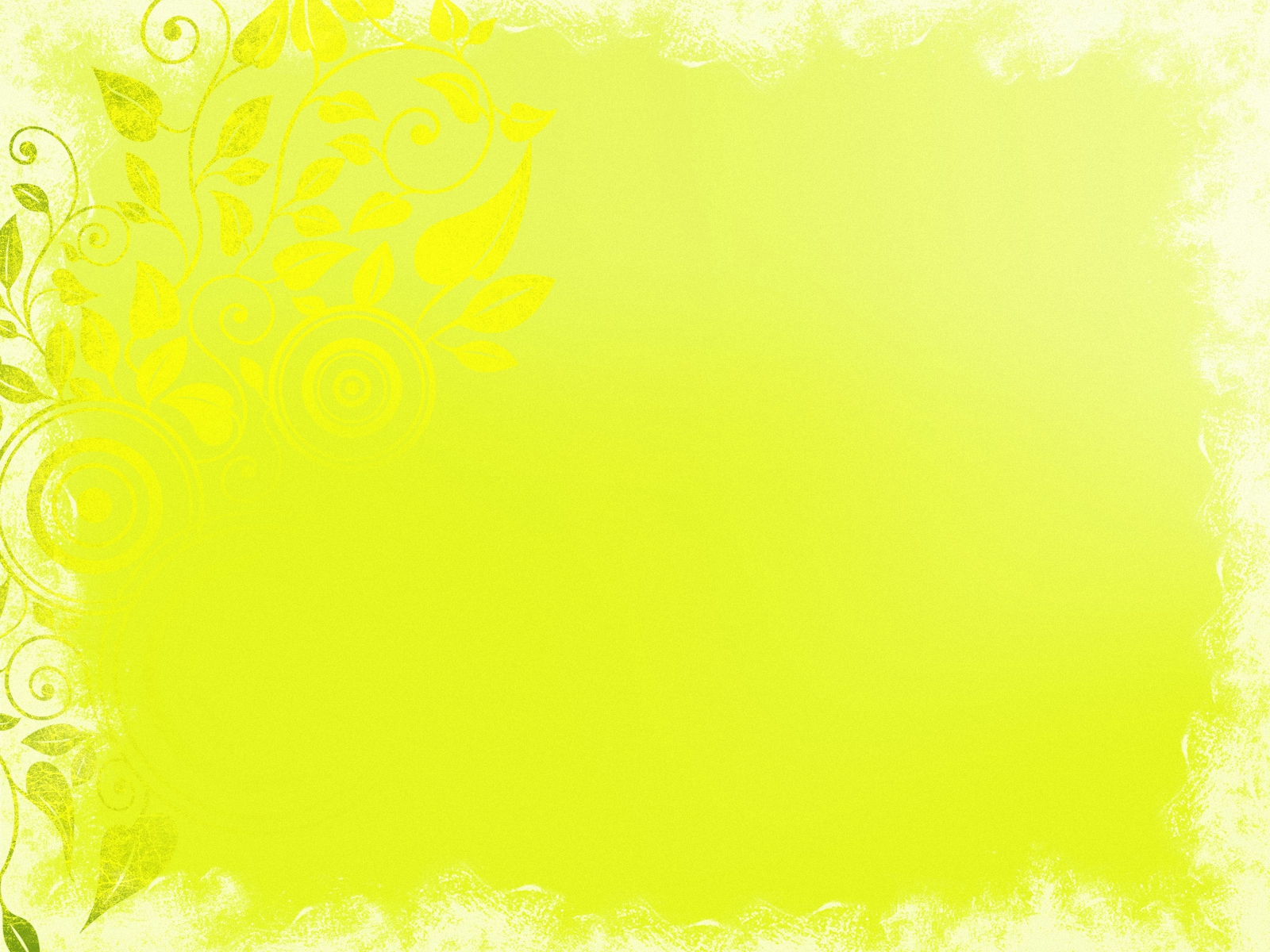 Если первый снег завьется, выдержат цветы напор. И поднимут снова к солнцу, свой осенний свежий взор.